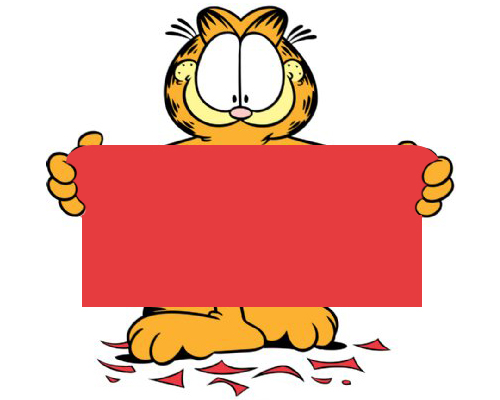 Penjumlahan Komutatif (Pertukaran)
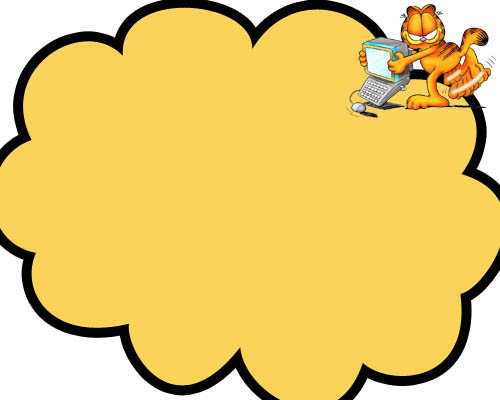 Sifat Komutatif Pada Penjumlahan
Jika a dan b merupakan bilangan bulat, maka berlaku : a + b = b + a
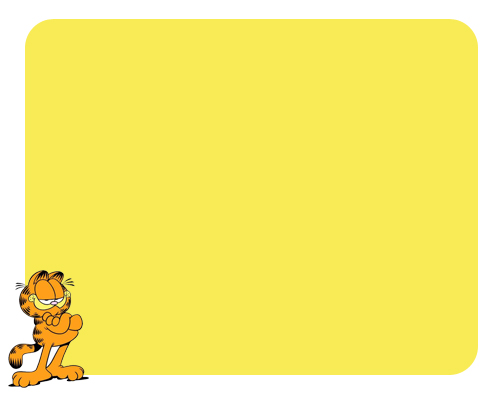 Contoh :
Risma mempunyai 5 balon berwarna merah dan 3 balon berwarna biru. Tika mempunyai 3 balon berwarna merah dan 5 balon berwarna biru. Samakah jumlah kelereng yang dimiliki Risma dan Tika ?
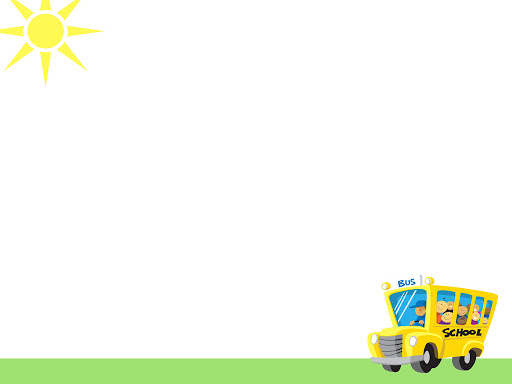 Balon Risma :



Balon Tika :



Balon Risma  : 5 + 3 = 8 	
Balon Tika     : 3 + 5 = 8
Jadi, 5 + 3 = 3 + 5 = 8
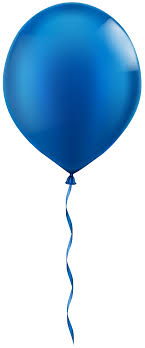 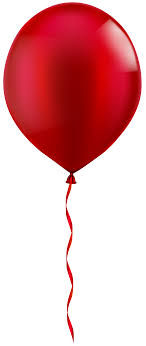 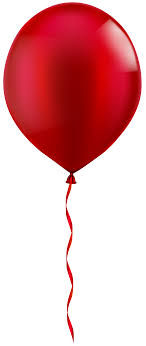 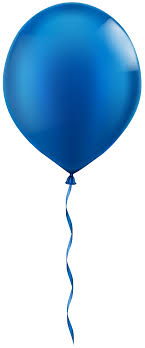 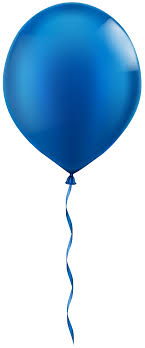 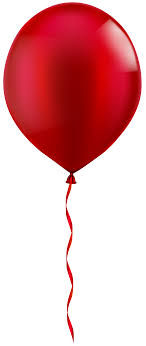 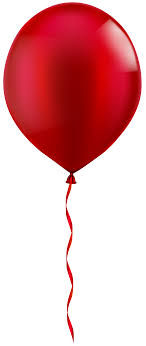 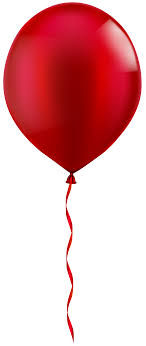 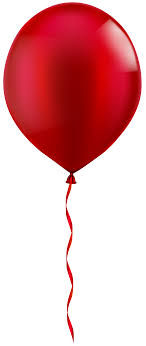 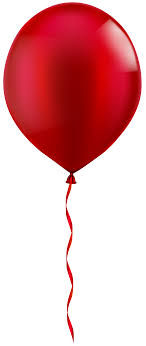 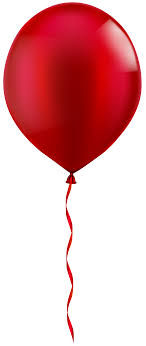 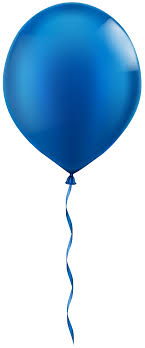 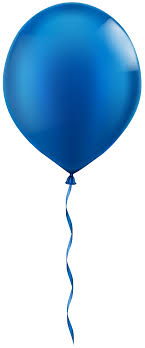 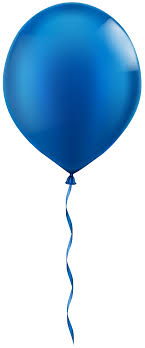 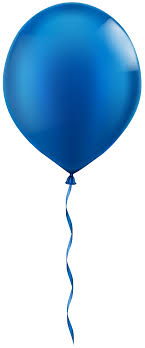 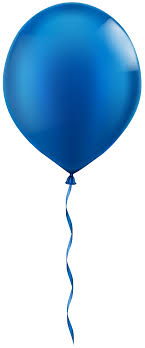 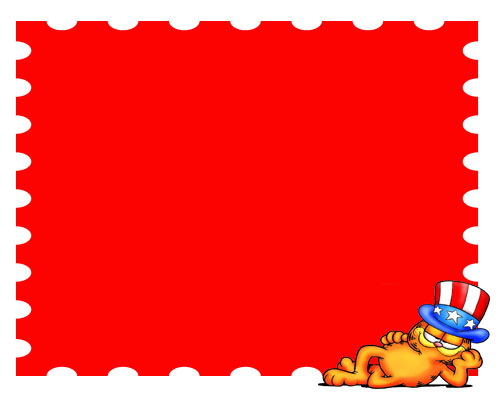 Contoh Penjumlahan Komutatif
2.657 + 1.289 = 3.946
      1.289 + 2.657  = 3.946
     Jadi, 2.657 + 1.289 = 1.289 + 2.657

5.710 + 3.256 = 8.966
      3.256 + 5.710 = 8.966
     Jadi, 5.710 + 3.256 = 3.256 + 5.710

4.115 + 6.504   = 10.619
      6.504 + 4.115 = 10.619
   Jadi, 4.115 + 6.504 = 6.504 + 4.115
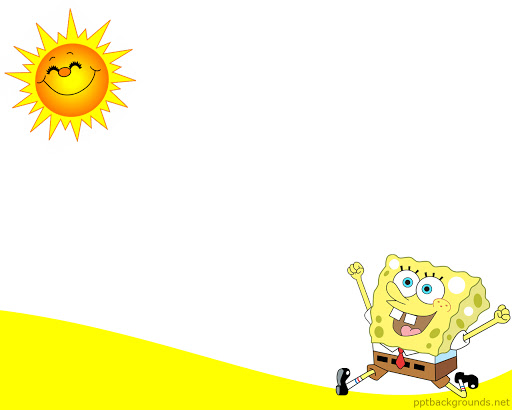 Contoh Soal Cerita !
Cika dan Syifa membantu panen jeruk di kebun nenek. Chika mengumpulkan 1.738 buah jeruk dan menyimpannya di bakul plastik. Syifa mengumpulkan 2.267 buah jeruk dan mengumpulkannya di bakul kayu. Tempat menyimpan jeruk yang dikumpulkan Cika dan Syifa ditukar. Jeruk yang dikumpulkan Cika disimpan di bakul kayu sedangkan jeruk yang dikumpulkan Syifa disimpan di bakul plastik. Bagaimana bentuk pertukaran penjumlahan buah jeruk yang dikumpulkan oleh Cika dan Syifa?
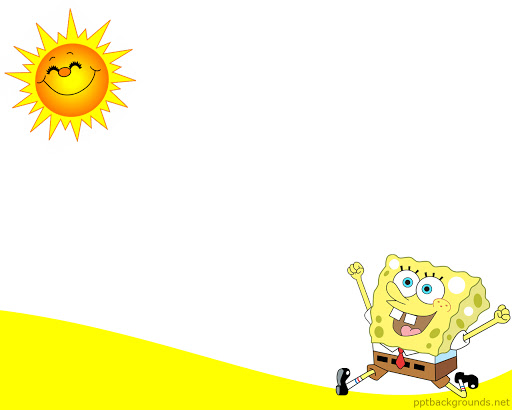 Diketahui : 
- Chika mengumpulkan 1.738 buah jeruk dan menyimpannya di bakul plastik. 
- Syifa mengumpulkan 2.267 buah jeruk dan mengumpulkannya di bakul kayu.
Tempat menyimpan buah jeruk yang dikumpulkan Cika dan Syifa ditukar.
Ditanyakan : 
Bagaimana bentuk pertukaran penjumlahan buah jeruk yang dikumpulkan oleh Cika dan Syifa?
Jawab : 
1.738 + 2.267 = 4.005
2.267 + 1.738 = 4.005
1.738 + 2.267 = 2.267 + 1.738 
Jadi, bentuk pertukaran penjumlahan buah yang dikumpulkan oleh Cika dan Syifa adalah  1.738 + 2.267 = 2.267 + 1.738
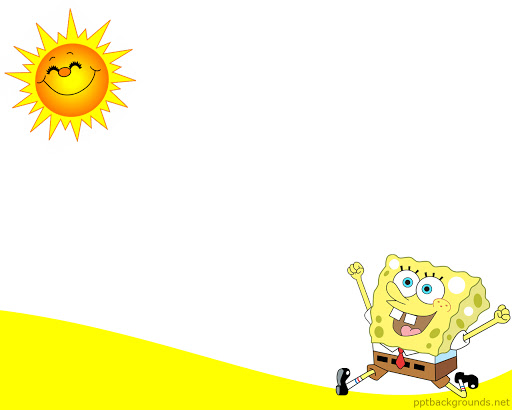 Soal !
6.903 + . . . . = 1.159 + . . . . 
 . . . . + 8.410 = . . . . + 3.710
1.539 + 5137 = . . . . + . . . .
7.950 + . . . . = 4.056 + 7.950
 . . . .  +  6.020 = 6.020 + 5.077
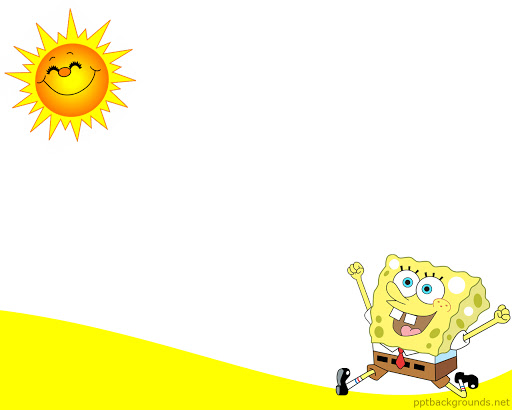 6) Bagas dan Romi sedang membantu ayah membersihkan daun kering yang ada di halaman rumah. Bagas berhasil mengumpulkan 1.250 daun kering dan menyimpannya pada plastik warna hitam. Romi berhasil mengumpulkan 1.541 daun kering dan menyimpannya pada plastik warna merah. Tempat menyimpan daun kering milik Bagas dan Romi ditukar. Bagaimana bentuk pertukaran pada penjumlahan daun kering milik Bagas dan Romi?
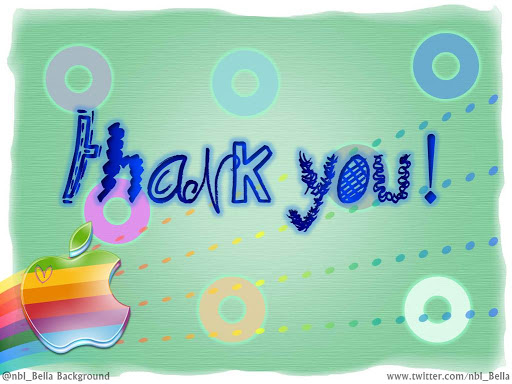